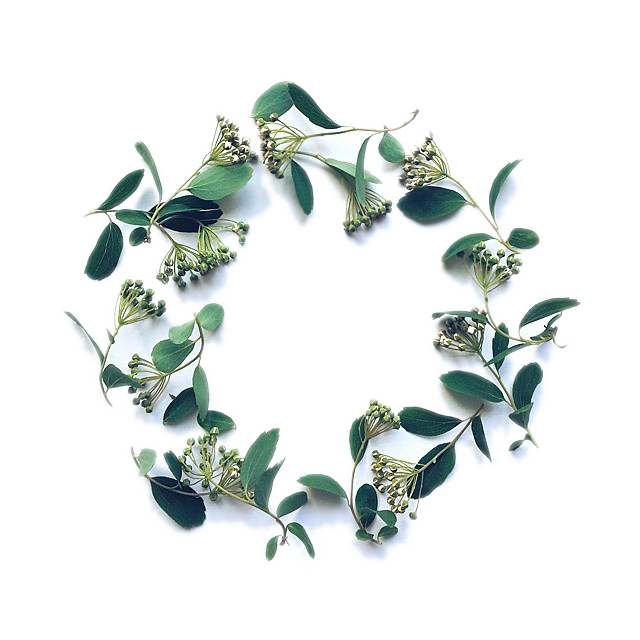 消防演习方案
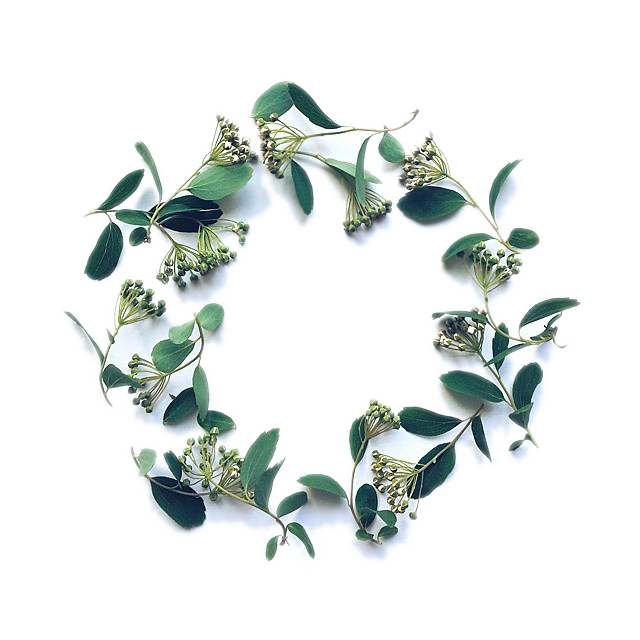 目录
CONTENTS
01
演习目的、注意事项
P03
02
演习人员、组织架构图
P06
03
演习假设
P09
04
各小组职责
P11
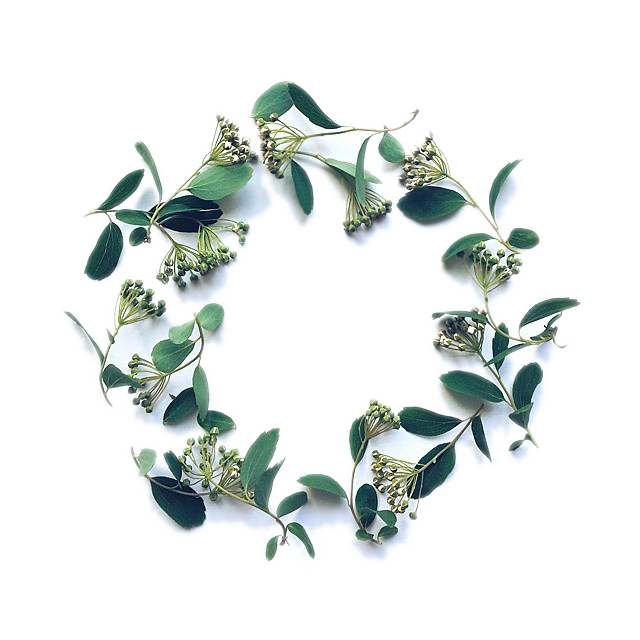 01
演习目的
注意事项
演习目的
PART 01
检验各小组应急反应能力，检验疏散时人员集结能力、现场突发事件处置能力、应急自救时衔接替补能力、紧急救援联动协调配合能力等；
2
1
掌握应急逃生方法，使全员熟记培训楼内的逃生路线，最大限度的降低人员伤害，提高全员自救互救的能力和应对突发公共事件的能力。
2
注意事项
PART 02
《预案》在小组职责项目中，标明各小组演习物品具体存放位置，演习中各小组安排人员到指定位置自取;
5
3
1
演习所需物品
文案及财务资料
对讲机提前发放至各小组组长处，统一调至1频道。
本次演习提前通知日期，演习开始的具体时间以警报报警为准。
演习总指挥与各组组长对白与演习工作需相一致。
对白
时间点
对讲机
本次演习除人员安全撤离外，疏散引导组增加了重要文案、财物的抢救撤离项目。
4
2
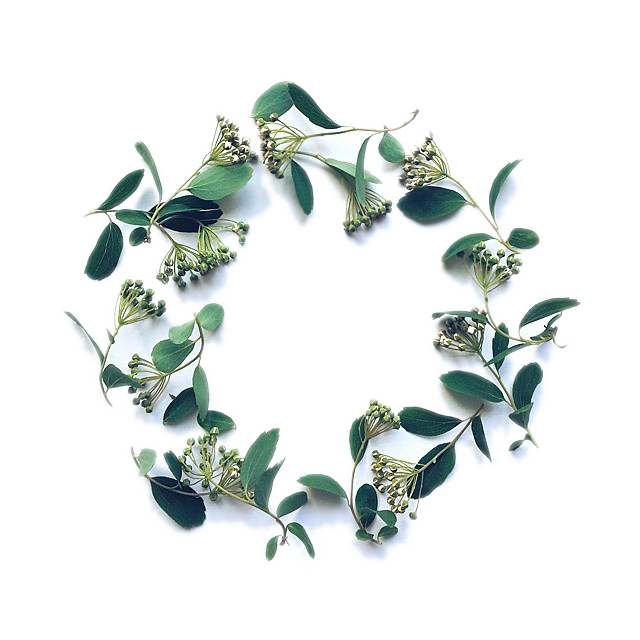 演习人员
组织架构图
02
演习人员
PART 01
培训楼
B、C、D区所有人员
※培训楼教室
   上课学员
※培训楼入住
   学生及学员
※中心全体干部及员工
※学苑餐厅员工及就餐人员
演习总指挥  张忠学
演习副总指挥  纪晓梅
治安警戒组
报警联络组
路线导护组
烟雾施放组
灭火行动组
急救救护组
后勤保障组
疏散引导组
组长：刘金玲
成员：华兴旺
     黄  鹏
     李欣欣
     范吉贞
组长：曲昌虎
成员：綦  光
     黄强国
     孟令可  
     宋彩霞       
     王国立    
     徐永臻
 楼层安全疏导员
 消防滑梯指导员
组长：魏  洪
成员：石志敏
     陈  峰
     熊  文
     徐  涛
     王春良
组长：冉  刚
成员：国海英
     赵青海 
     于斐斐
     王  真  
     任  艳
     李  芳
组长：徐充雷
成员：吕  平
     王茂德
组长：卢志同
成员：刘延胜
     张继光
    杨金莹  卢胜河 
常  琳
唐  莉
王  帅
组长：淡心广
成员：赵长在
     杨淑玲
     商  旭  
     张志健
     赵  康  
     张  磊
     李忠起
组长：王  丹
成员：周  颖
     庄娟娟
     韩凤玉
     王亚琪      
     张亚新 
     李  翔
组织架构图
PART 02
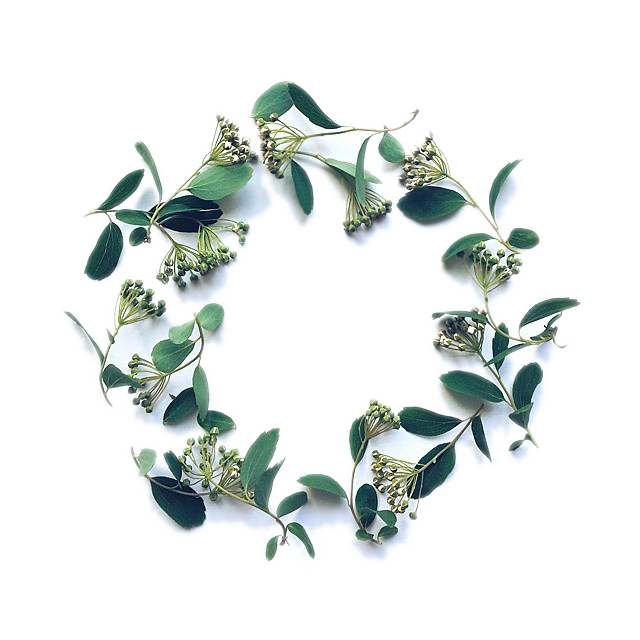 03
演习假设
时间
事件
地点
演习假设
PART 01
巡逻员发现 B区2楼东侧楼道垃圾桶起火，火势蔓延至201房间，1人被困房间内；立即将情况反馈给值班员；
巡逻员随即按下本层手动火灾报警按钮，组织人员利用就近灭火器（每楼层楼梯口都配置2具灭火器）进行扑救。
与此同时，值班员将火警信息通知工程安保经理；
工程安保经理确认火灾发生，立即向报警联络组组长报告。
报警联络组组长随即赶往中心消防控制室，了解火灾情况，并向演习总指挥报告；
演习总指挥下达指令：“立刻启动应急疏散预案，各演习小组进入战斗位置，疏散楼内所有人员，演习正式开始。”
3
1
4
2
2018年1月12日下午（演习具体时间点以警报报警为准），中心消防控制室收到火警信号；
值班员根据火灾报警显示地址信息，立即通知巡逻人员到场查看。
[Speaker Notes: 更多作品请搜索:  http://dwz.cn/Wu2UP]
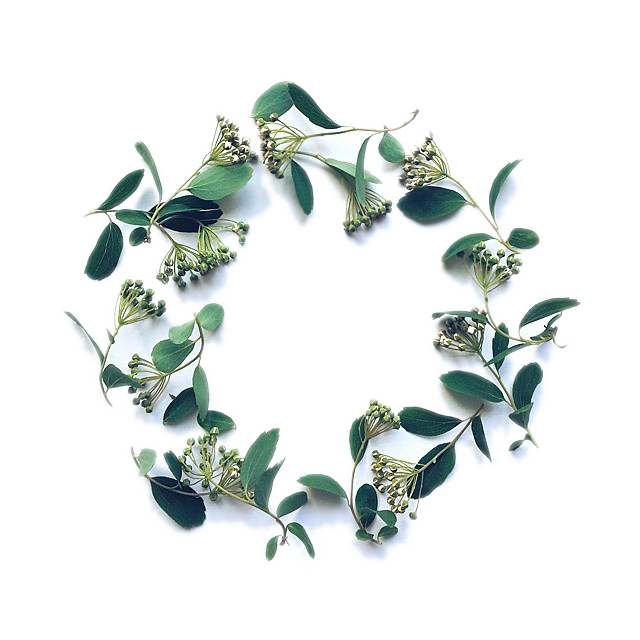 04
各小组职责
小组职责
小组对白
小组物品放置位置
报警联络组职责
PART 01
路线导护组职责
PART 02
烟雾释放组职责
PART 03
疏散引导组职责
PART 04
灭火行动组职责
PART 05
急救救护组职责
PART 06
治安警戒组职责
PART 07
后勤保障组职责
PART 08
演习结束后注意事项
PART 09
校公安处石鹏飞为大家讲解消防灭火器正确使用方法
消防滑梯专业人员为大家讲解消防滑梯正确使用方法
演习全部项目结束后，请所有组长至1504会议室就本次消防演习进行讨论、总结
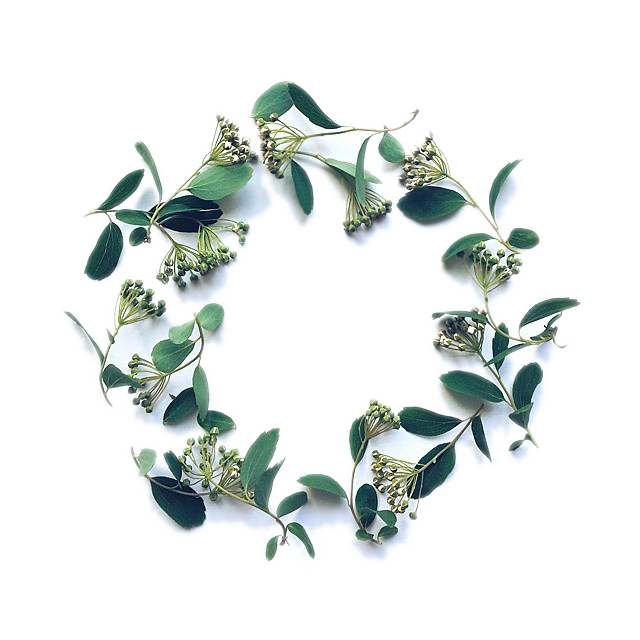 预祝本次演习圆满成功!